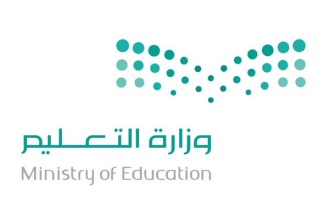 المملكة العربية السعودية 
وزارة التعليم    
ادارة التعليم بمحايل
الاشراف التربوي
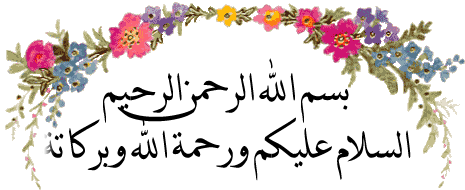 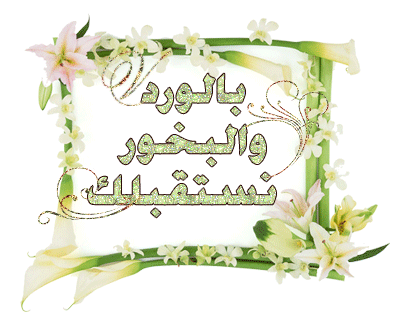 اللقاء الأول بمعلمات العلوم للعام الدراسي 1438-1439هـ الانطلاق نحو المعاليتنفيذ : مشرفات العلوم مها عسيريخديجة ابراهيمصالحة الفاهمي
محاور اللقاء :
1- كلمة ترحيبية 
2- شكر وتقدير للمعلمات المطبقات لمبادرة عباقرة العلوم
3- استعراض نتائج المبادرة والمقترحات التطويرية التنفيذية 
4- طريقة التحضير وتوزيع المنهج 
5- كيف يكون الطالب منتجا للمعرفة 
6- استعراض بطاقة التعلم النشط  وآلية تفعيلها داخل الصف 
7- مهارات الجانب العملي للمرحلة الثانوية 
8- أسئلة الاختبارات 
9- النمو المهني والدروس التطبيقية
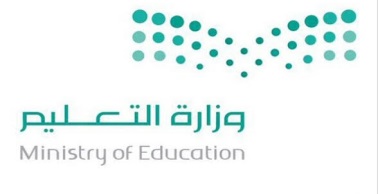 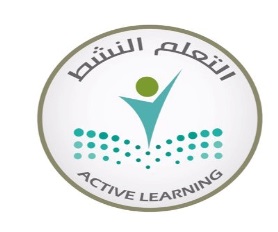 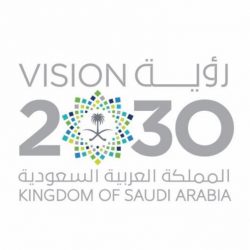 بطاقة التعلم النشط وفق منظومة قيادة الأداء الإشرافي
معدلات بقاء أثر التعلم
5%
تعلم غير نشط
10%
20%
30%
50%
تعلم  نشط
75%
90%
ضوابط تطبيق بطاقة التعلم النشط
يرصد المشرف التربوي – إيجابا أو سلبا – استراتيجيات
التعلم النشط المطبقة أثناء الزيارة الصفية.

يلزم تعبئة استمارة التقويم المعتمدة بشروطها السبعة
في حال التطبيق مع تدوين الدرجة، وفي حال عدم التطبيق
يدون المشرف الحسم مباشرة في بطاقته الإلكترونية.

  يبرر المشرف التربوي في استمارة التقويم
المعتمدة تحقيق كل عنصر من عناصر تقويم التعلم
النشط، فيذكر مواقف وشواهد من الدرس تدل أن المعلم
حقق ذلك المعيار , ووجود التبرير شرط لاحتساب التطبيق بالشروط السبعة .
شروط اعتماد بطاقة التعلم النشط
-1 يحدد طريقة توصيف وإعلان الأهداف.
-2 يحدد طريقة ودور الطلاب في تحقيقها.
-3 يذكر مواقف تدل على أن دور المعلم موجه وميسر.
-4 يقدر عدد الأسئلة التي سألها الطلاب لزملائهم أو للمعلم(حوار متبادل بين الطلاب أنفسهم والمعلم).
-5 يحدد مدى حيوية الطلاب في التفاعل الصفي.
-6 يحدد المفاهيم التي أوجد لها الطلاب معنى مرادفا.
-7 يحدد كيف وصل الطلاب إلى ( التحليل  التركيب التقويم ).
على أن يطابق المشرف العناصر السابقة مع الإعداد الكتابي
للمعلم.

ويلزم فرق التدقيق والفرق الزائرة الأخرى تقويم
المبررات، وفي حال عدم وجود مبررات قوية فلا يتم
احتساب التطبيق واعتماده.
1- الدلالة التي تشير إلى معرفة الطلاب بأهداف الدرس
1- عرض الأهداف على وسيلة الإيضاح0 

2-تفاعل الطلاب مع محتوى الدرس

3-وصول الطلاب إلى مصادر معرفية مختلفة
درجة هذا العنصر
2
2-وضح المعلم للطلاب دورهم في تحقيق الأهداف ومما يدل على ذلك :
1-استراتيجيات التدريس المناسبة للدرس
2-توزيع الأدوار بين المتعلمين0
3-تصميم الأنشطة التعليمية التعلمية0
4-سلوك الطلاب أثناء الدرس0 
5-الالتزام بالزمن المحدد للأنشطة0
6-تنفيذالمهمات الأدائية ،والأنشطة الثرية0
درجة هذا العنصر
3
3-مما يدل على أن دور المعلم كان موجهاً وميسراً
1- إثارة الطلاب للنقاش 

2- تشجيع المعلم للطلاب ، وتحفيزهم ، ومساعدتهم في تكوين معلوماتهم وإثرائها 

3-مراعاة الفروق الفردية في تنظيم الأنشطة التعليمية وطبيعة الدرس0
4-نقاش المتعلمين ومشاركاتهم أكثر من المعلم0
درجة هذا العنصر
3
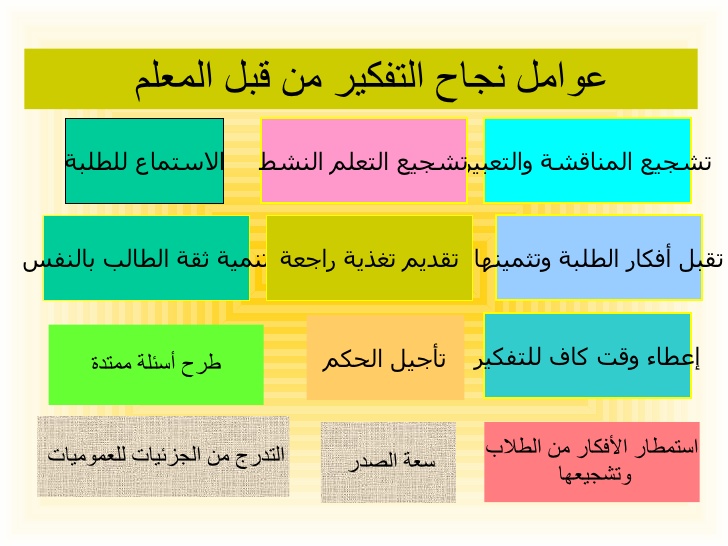 4-عدد الأسئلة التي سألها الطلاب للمعلم أو الزملاء (   ) علما أن عدد طلاب الفصل (     ) وهذا يدل على :
1-الاتصال الايجابي بين ( المعلم والمتعلم ) و ( المتعلم وزميله) والاتصال المتعدد

2-أنشطة الدرس جعلت المتعلم يسأل ويناقش0

3- ترك الحرية للطلاب لإبداء الرأي بشجاعة0
درجة هذا العنصر
2
5- يراعي المعلم التمايز بين الطلاب ومما يدل على استثمار هذا التمايز(التصنيف):
1- تنظيم الصف الدراسي بطريقة تخدم عملية التعليم والتعلم

2-استخدام أساليب متعددة للتقويم

3-تنويع الاستراتيجيات بحيث تناسب استعدادات وأنماط تعلم الطلاب-الذكاءات- مما يسمح بتنوع المهام0
درجة هذا العنصر
2
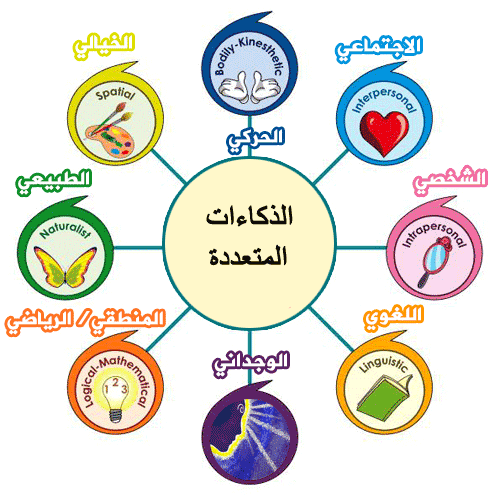 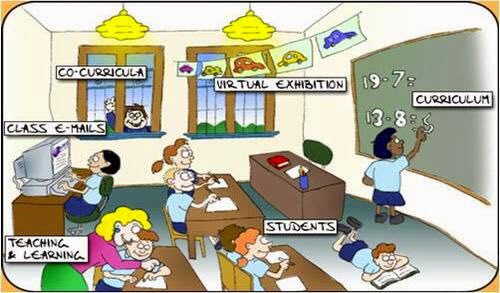 6- عدد المفاهيم التي أوجد لها الطلاب معنى مرادف بلغ (    ):
1- تعبير الطالب عن المفاهيم بأسلوبه 



2-تعديل المفاهيم القبلية لدى الطلاب
درجة هذا العنصر
2
7- وصل الطلاب إلى مستوى جيد من مهارات التفكير العليا
التحليل

1- قدرة المتعلم على تجزئة وتحليل المادة إلى عناصرها


2- يستطيع الطالب أن (يحلل- يفرق –يميز – يربط – يحدد – يرتب- يصنف)
درجة هذا العنصر
2
7- وصل الطلاب إلى مستوى جيد من مهارات التفكير العليا
ب- التركيب

1- قدرة المتعلم على تجميع الأجزاء


2- يستطيع الطالب أن( يكتب- يستخلص- يعد-الربط – يصمم- ينظم)
درجة هذا العنصر
2
7- وصل الطلاب إلى مستوى جيد من مهارات التفكير العليا
ج- التقويم

1- قدرة المتعلم على إصدار أحكام وتقييم ذاته


2-أن يستطيع المتعلم أن ( يفاضل – يبرهن – ينقد –يختار)
درجة هذا العنصر
2
البرامج المخطط لها خلال هذا العام
أسرار العباقرة ( برنامج تدريبي )
المعلم سوبر اكس ( برنامج تدريبي )
صناع التجارب ( ورشة عمل )
مارازانو والعقل المنتج ( ورشة عمل )
الانطلاق نحو المعالي ( لقاء )
عندما يتحدث العباقرة  ( لقاء )
عباقرة العلوم ( مسابقة )
توصيات اللقاء
١- الإستمرار في تدريب الطالبات على مسابقة عباقرة العلوم في المدارس المستهدفة في المبادرة خصوصا الفصول المستهدفة هذا العام وهي الصف الخامس والثاني متوسط والثاني ثانوي (علمي )

٢-الاستفادة من نتائج مسابقة عباقرة العلوم للعام الماضي واعتبارها نقطة الانطلاق لبذل المزيد من الجهود لرفع نسبة التحصيل في العلوم عما كانت عليه في العام الماضي

٣- مراعاة  دراسة وتفعيل معايير بطاقة التعلم النشط أثناء تطبيق استراتيجيات التعلم النشط داخل الصف 

٤- الحرص على حضور برامج التنمية المهنية خلال هذا العام الدراسي ١٤٣٨-١٤٣٩ الخاصة بشعبة العلوم الطبيعية
٥- تفعيل الزيارات التبادلية بين المعلمات داخل أوخارج المدرسة

٦- تطبيق معايير اعداد اسئلة الاختبارات  عند صياغتها وفقا لجداول المواصفات

٧- ممارسة الطريقة العلمية في تدريس العلوم لبناء طالب منتج للمعرفة

٨- توزيع المنهج بناء على عدد الحصص الدراسية وادراج حصص المراجعة ضمن خطة توزيع المنهج
شكرا لحسن إصغائكم